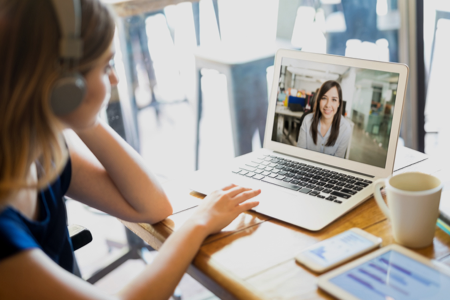 Educación Virtual
Modalidad de aprendizaje de calidad de los futuros profesionales
Sitio de apoyo para estudiantes UVG
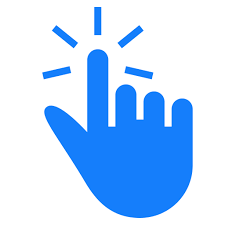 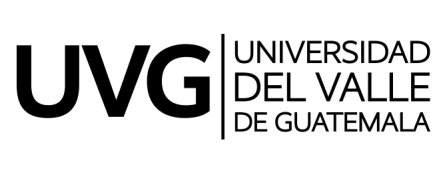 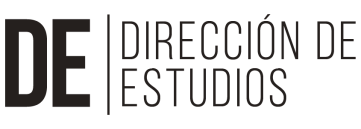 [Speaker Notes: Sitio de apoyo para estudiantes UVG: este es el vínculo 
https://sites.google.com/uvg.edu.gt/apoyoparaestudiantesuvg/p%C3%A1gina-principal]